March 2015
MAC Overhead Analysis of MU Transmissions
Date: 2015-03-09
Authors:
Slide 1
Xiaofei Wang (InterDigital)
March 2015
Abstract
This contribution presents an analysis of the potential efficiency gains to be had through the use of MU UL transmissions.  This analysis provides insight to the systems trade-offs that can be made regarding MU UL overhead, MAC efficiency, number of MU users, and data payload size.
Slide 2
Xiaofei Wang (InterDigital)
March 2015
Table of Contents
Introduction
Analysis Methodology
Scenarios Being Considered
Assumptions
Analysis Results
Conclusions
Slide 3
Xiaofei Wang (InterDigital)
March 2015
Introduction
UL MU transmission schemes are included in the 11ax SFD.
Some control overhead is needed to allow for  UL MU transmissions.
To optimize UL MU performance it is necessary to understand the relationship between the amount of the control overhead, MU transmission efficiency, number of MU users, and data payload size.  
This contribution provides some analysis of  how these parameters relate to each other.
Slide 4
Xiaofei Wang (InterDigital)
March 2015
Analysis Methodology
Slide 5
Xiaofei Wang (InterDigital)
March 2015
Analysis Methodology (Cont.)
MU UL Control Exchange
Preamble
Preamble
MU Data
SU Data
Ack
Ack
SIFS
SIFS
SIFS
Slide 6
Xiaofei Wang (InterDigital)
March 2015
Formulation of UL MU Control Exchange Duration
This is the upper bound of Tc, meaning, if Tc is larger than this, there is no throughput gain for MU over SU.
Slide 7
Xiaofei Wang (InterDigital)
March 2015
Scenarios Being Considered
4 STAs with small MPDUs sending UL data by:
SU: sequentially transmitting data MPDUs using 802.11 CSMA 
UL MU: concurrently transmitting data MPDUs using OFDMA
8 STAs with small MPDUs sending UL data by:
SU: sequentially transmitting data MPDUs using 802.11 CSMA 
UL MU: concurrently transmitting data MPDUs using OFDMA
Slide 8
Xiaofei Wang (InterDigital)
March 2015
Assumptions
Assumptions for UL MU transmissions:
OFDMA
All the users have the same data packet size
All the users use the same MCS
Assumptions for SU transmissions:
The data packet size is the same as the UL MU transmission. 
The MCS is the same as used in the UL MU transmission.
Slide 9
Xiaofei Wang (InterDigital)
March 2015
Assumptions
Preamble duration 48us [1]
1: BA contains 32 Bytes, and always transmitted on 20MHz channel
Slide 10
Xiaofei Wang (InterDigital)
March 2015
Results – 20MHz Operation with 4 Users
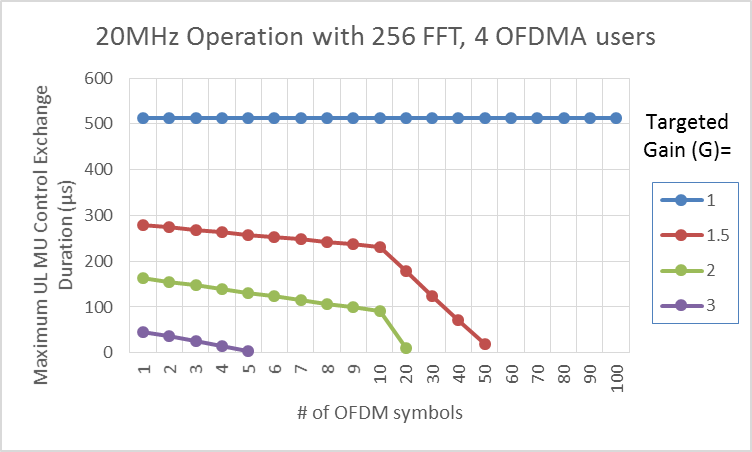 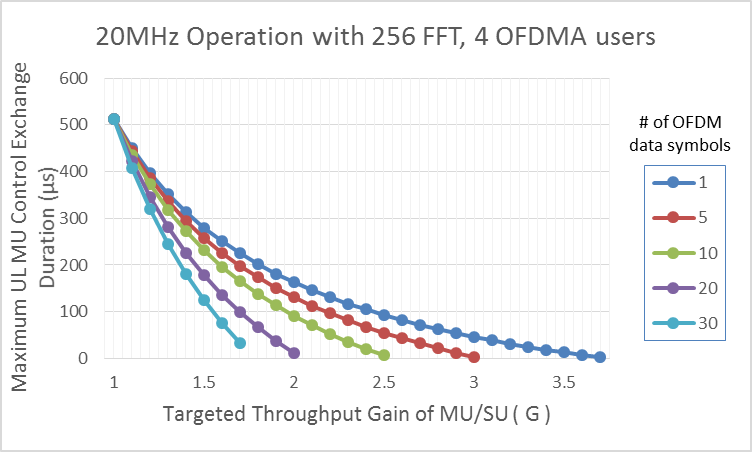 Tc=513 us
Observations:
The gain of UL MU decreases as the data size increases
For data carried by 20 OFDM symbols
To achieve 1.5x UL MU gain, maximum allowed control exchange overhead should be less than 178us
Slide 11
Xiaofei Wang (InterDigital)
March 2015
Results – 20MHz Operation with 8 Users
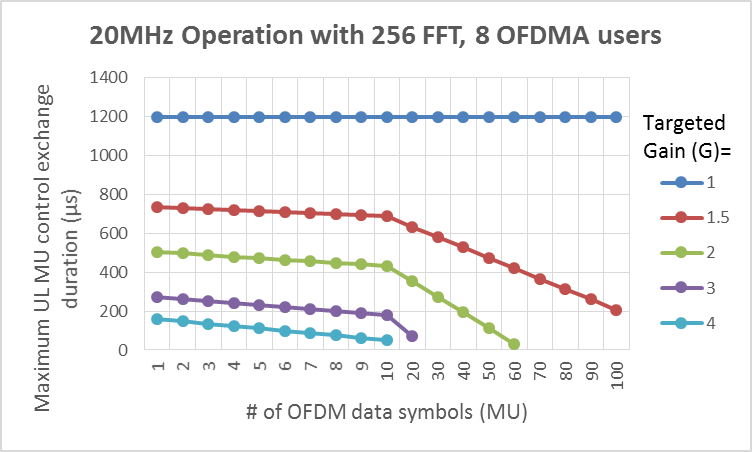 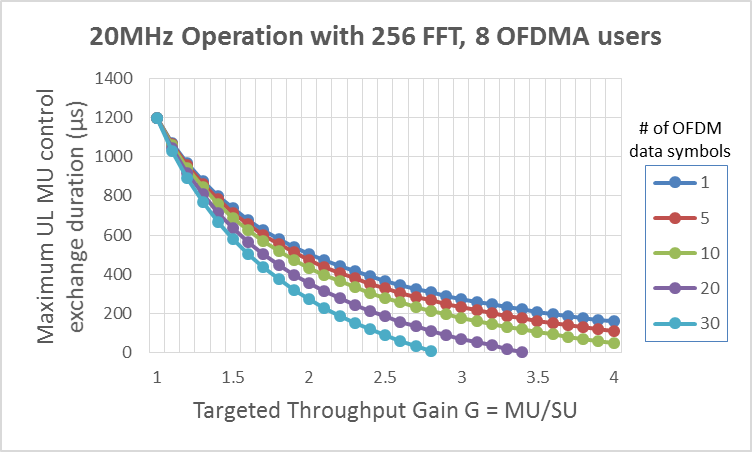 Tc=1197 us
Observations:
The gain of UL MU decreases as the data size increases
UL MU gains are higher compared to 4 user cases
For data carried by 20 OFDM symbols
To achieve 1.5x UL MU gain, maximum allowed control exchange overhead should be less than 633us
To achieve 2.5x UL MU gain, maximum allowed control exchange overhead should be less than 184us
Slide 12
Xiaofei Wang (InterDigital)
March 2015
Conclusions
An analysis is presented that provides insight to the systems trade-offs that can be made regarding MU UL overhead, MAC efficiency, number of MU users, and data payload size.  
Some observation from analysis results:
The gain of UL MU decreases as the data size increases since overhead decreases iin UL SU transmissions
Significant gain can be achieved for small data packets by using UL OFDMA
This analysis can be used as guidance to the design and evaluation of UL MU transmissions
Slide 13
Xiaofei Wang (InterDigital)
March 2015
References
11-15/0099r4, Broadcom, Payload symbol size for 11ax
Slide 14
Xiaofei Wang (InterDigital)